Figure 1. Extracting synaptic parameters through fitting model to experiments. (a) Schematic drawing depicting the ...
Cereb Cortex, Volume 25, Issue 4, April 2015, Pages 849–858, https://doi.org/10.1093/cercor/bht268
The content of this slide may be subject to copyright: please see the slide notes for details.
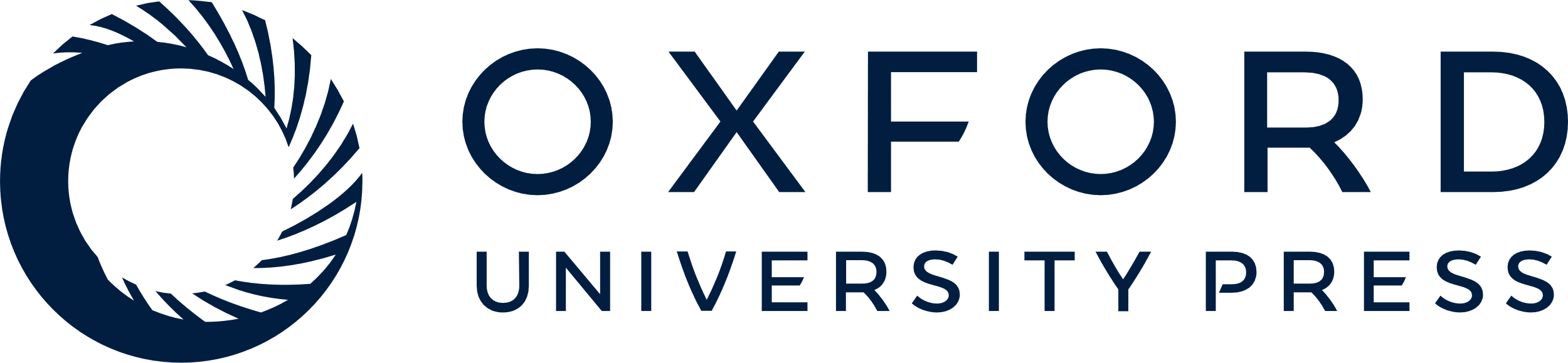 [Speaker Notes: Figure 1. Extracting synaptic parameters through fitting model to experiments. (a) Schematic drawing depicting the cortical modules modeled in this study. Shown are the feedforward excitatory connection between L4 spiny stellate and L2/3 pyramidal cells and the lateral excitatory connection between L2/3 and L2/3 pyramidal cell pairs (circle). (b) The postsynaptic cell from each connected pair of L2/3 pyramidal cells is shown in gray together with the putative synaptic contacts (red dots) originated from the corresponding presynaptic cell. For each case, black trace at right is the average EPSP (n = 62, 20, 91, from top to bottom) resulting from a single presynaptic spike; modeled EPSP is depicted in red. The corresponding values for Rin (MΩ), Rm (Ω × cm2), and Cm (µF/cm2) in these modeled cells are, respectively, 88, 16 000, 0.91 (top cell); 75, 15 000, 1.1 (middle cell), and 46, 6000, 2.0 (lower cell) with Ri = 150 Ω × cm in all cases. (c) Experimental average EPSP (n = 20, black line) measured in 4 other connected L2/3–L2/3 pyramidal cells pairs that were not morphologically reconstructed. In these cases, the morphology of a typical reconstructed L2/3 pyramidal neuron was used for modeling (gray cell at the left; see Materials and Methods section) with location of synaptic contacts as shown by red dots. For this case, Rin, Rm, and Cm are 74, 14 000, and 0.89, respectively.


Unless provided in the caption above, the following copyright applies to the content of this slide: © The Author 2013. Published by Oxford University Press.This is an Open Access article distributed under the terms of the Creative Commons Attribution Non-Commercial License (http://creativecommons.org/licenses/by-nc/3.0/), which permits non-commercial re-use, distribution, and reproduction in any medium, provided the original work is properly cited. For commercial re-use, please contact journals.permissions@oup.com]